Growing a Cell Therapy Industry: Opportunities and Challenges
October 27th, 2014
ct.catapult.org.uk
Catapult is a Innovate UK programme.
Cell therapy – New and not so new
Blood Transfusion
The oldest cell therapy?
Bone Marrow Transplant
Till and McCulloch 1960s
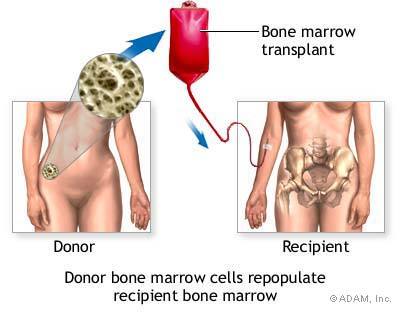 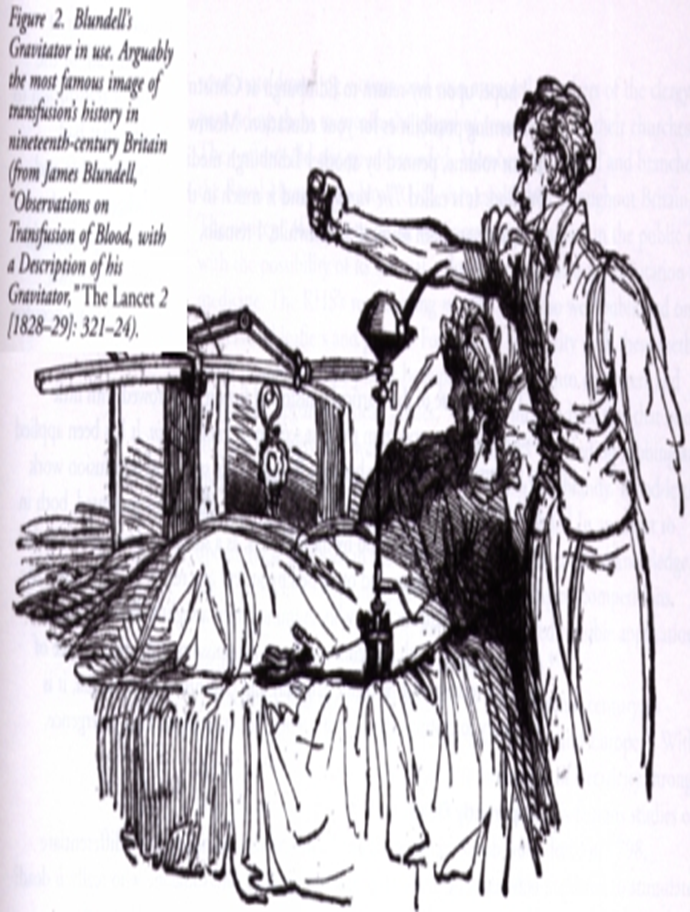 2
Potential of Cell Therapies
Potential cell sources include:
Somatic cells
Pluripotent stem cells
Immune cells
Gene modified cells
Baldness
Stroke 
Traumatic brain injury
Alzheimer’s disease
Parkinson’s disease
Lou Gehrig’sdisease
Blindness
Missing teeth
Deafness
Wound healing
Myoardialinfarction
Bone marrowtransplantation
(currently established)
Spinalcord injury
Musculardystrophy
OsteoarthritisRheumatoidarthritis
Diabetes
Multiple sites:Cancers
Crohn’sdisease
Cell Therapy-Translational gap
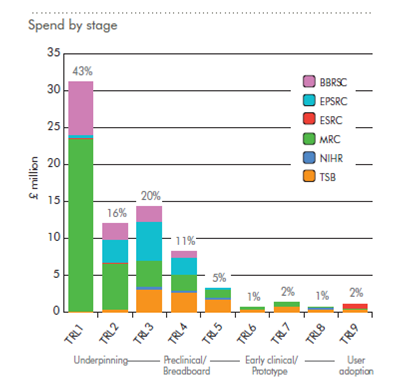 UK have a world leading research base in the area of Cell Therapies  
UK have many very strong clinician led innovative therapies but at early translation stage
UK have a globally competitive environment in translation towards commercialisation and clinical reality.
Limited commercial investment 
Working to help bring effective therapies to patients
Catapult
4
The UK Cell Therapy environment: Regenerative medicine as an example
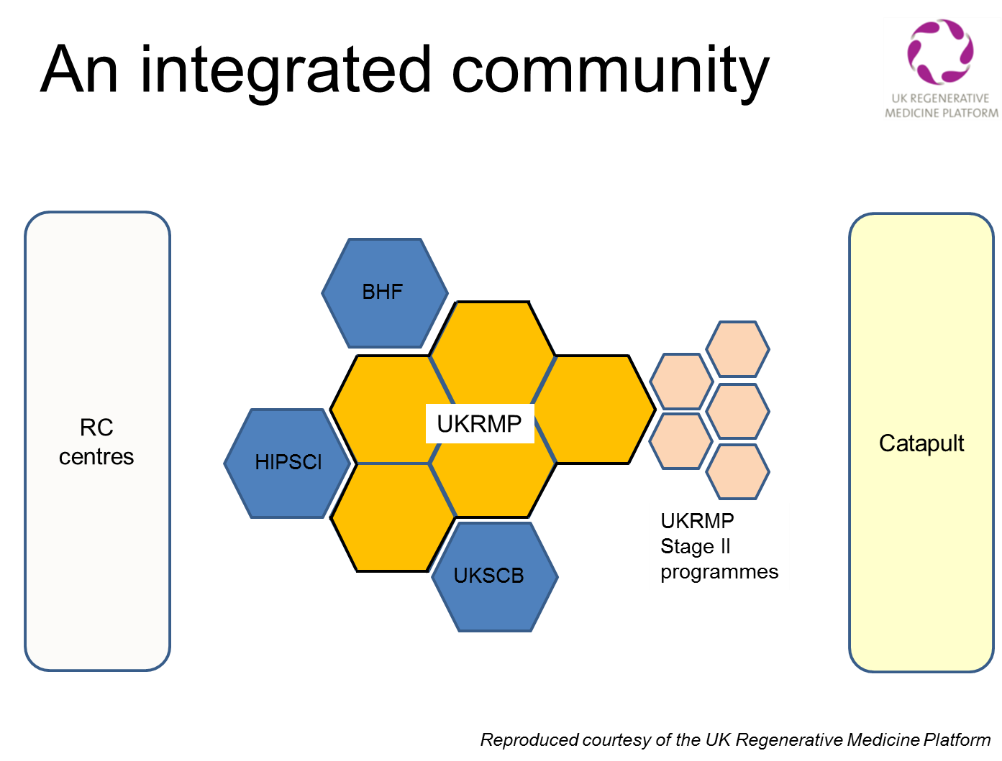 Working to help bring effective therapies to patients.
5
The Cell Therapy Catapult
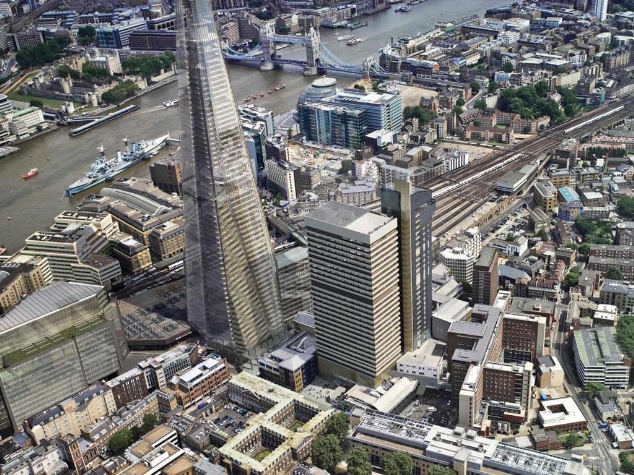 6
Strategic Goals
Goal
Build a £10bn industry
Pipeline
Increase cell therapies in UK clinical trial and clinical use
Value
Investible propositions created leading to cell therapy companies that succeed and stay in the UK
Attractiveness
Demonstrating that the UK is the place to do this work, with increased inward investment
7
[Speaker Notes: Existing firms getting funding 
		Most still small beer
Reneuron  raise significant funds
GSK expanding Regen med portfolio
AZ doing due diligence on cell therapy opportunity
Investors more engaged
TAP sold
UK is certainly in the game as inward investor location
Research council environment is positive
Academics largely positive (and healed)

Window is open
Enough firms with well organised approach to late stage trials
Osiris Acquired by Mesoblast resulting in consolidation to three major MSC players 
		Mesoblast, Athersys, Pluristem
Shake out starting as money finds its way to the leading companies?
Organogenesis reimbursement , Dermagraft acquisition , Shire Exit
CIRM still in trouble but still has 1.4bn to spend
Catapult seen as the EU entry mechanism and European Authority]
Addressing Barriers: Catapult Capabilities
Business Development
Process Development
Clinical Operations & Regulatory Affairs
8
Project led approach
9
Pathfind therapies into and through the Clinic
Core projects with direct investment
Rounded phase II data package
Investible propositions

Assist industry to progress to commercialisation
Collaboration (also JV) 
Contract research
UK as entry point into the EU

Assist academia to progress to commercialisation
Collaboration
Contract research

Technology  platforms
Develop novel technologies and license to industry
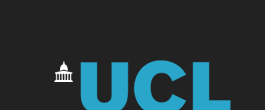 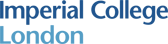 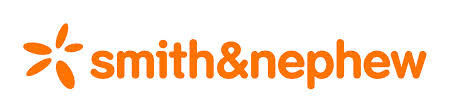 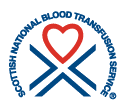 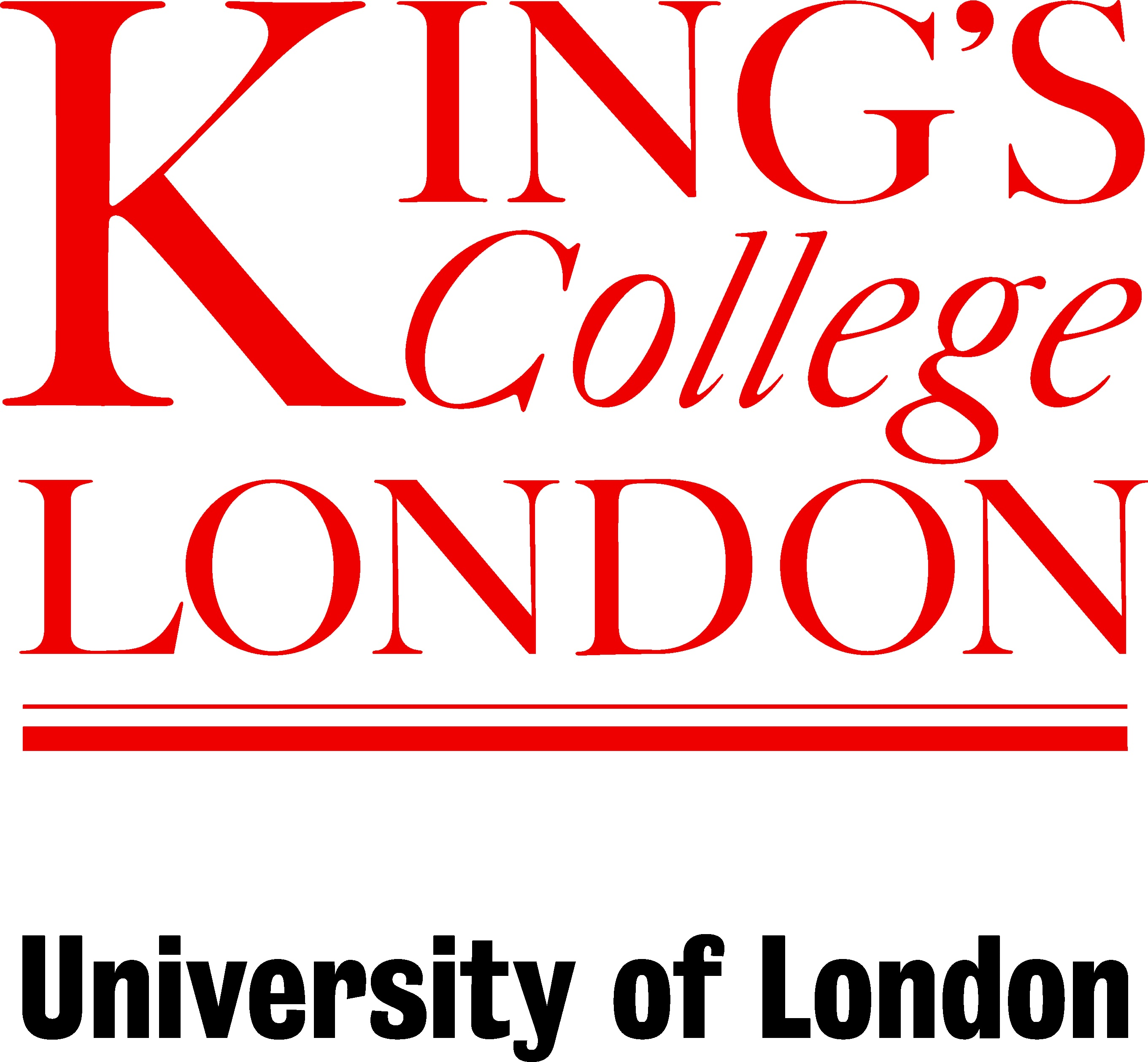 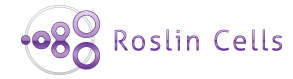 Process Development Capability all the way to GMP proving
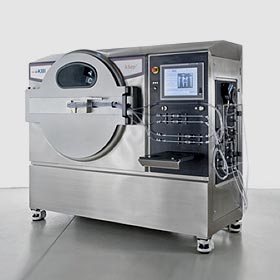 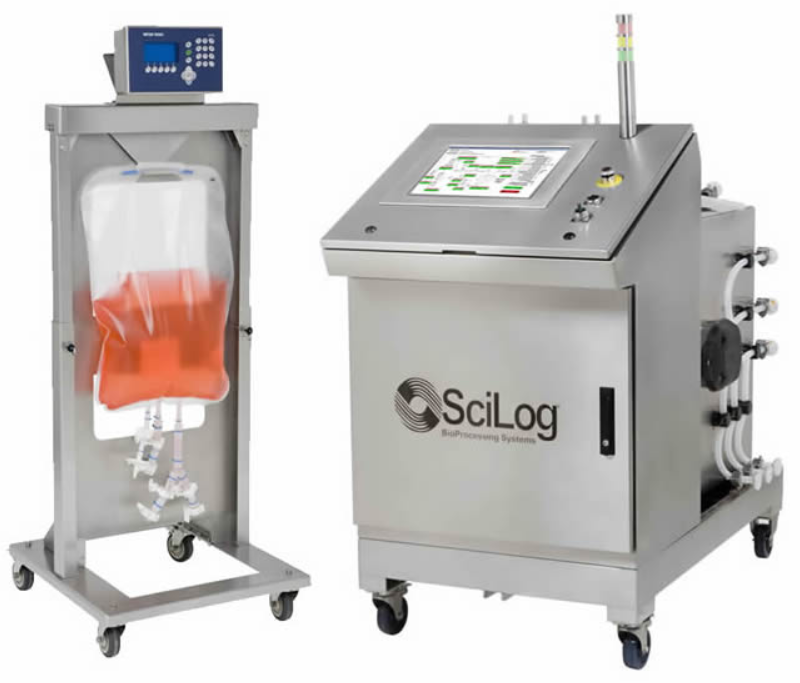 Akta TFF
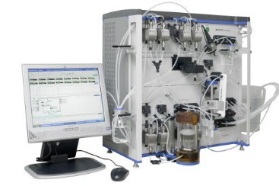 Fill finish
SciLog TFF
KSep
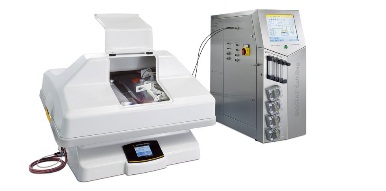 Cell Expansion
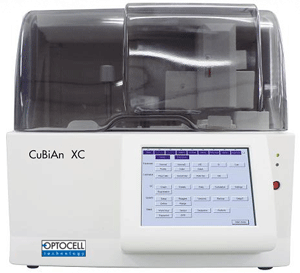 25 FTE’s

£2 Million Investment
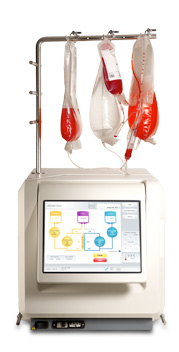 Rocking platform
Cubian XC
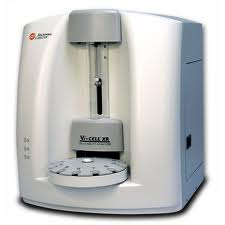 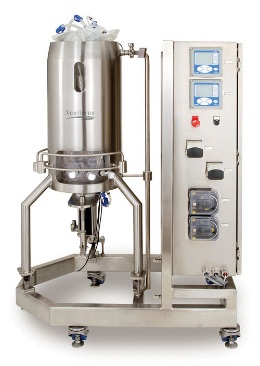 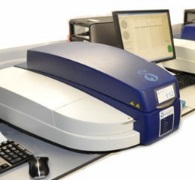 Primary recovery
In process control
Vi-CELL
Quantum®
Peregrine
Automated
Manual
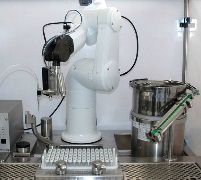 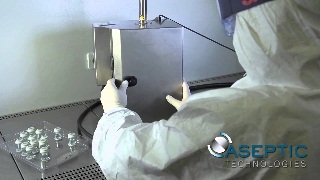 Stirred platform
10
Analytical Capability
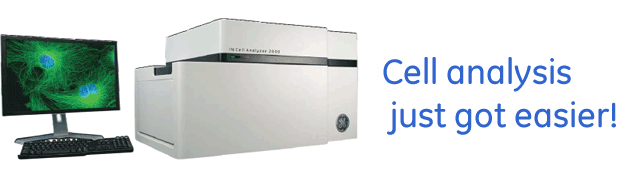 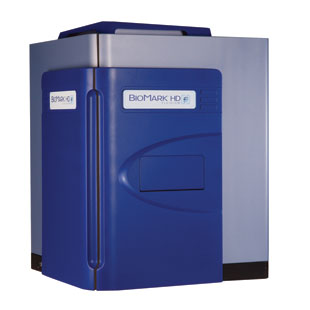 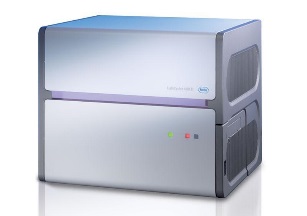 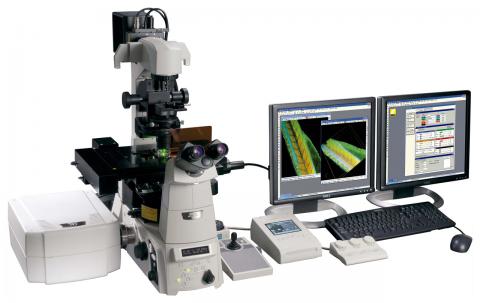 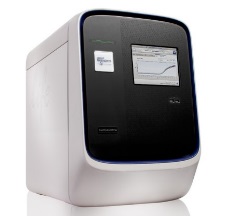 Molecular Biology
Imaging
10 FTE’s

£1.5 Million Investment
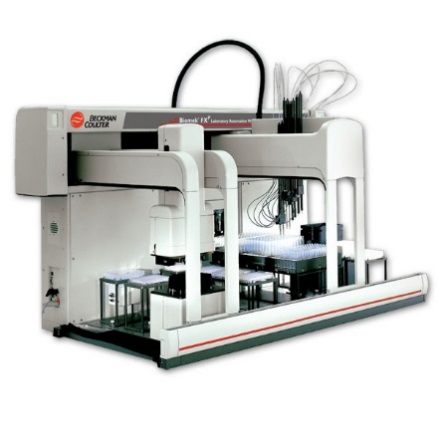 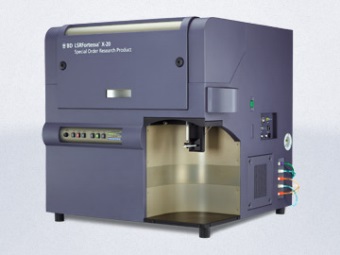 Protein
Automation
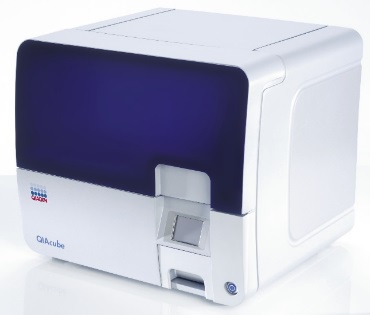 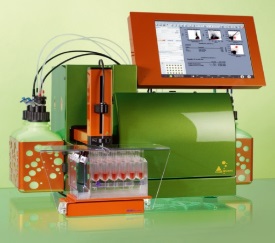 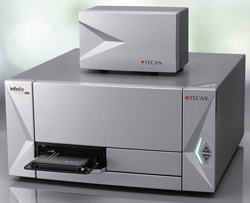 11
UK preclinical and clinical stage cell therapies
12
Large-scale Manufacturing Centre
£55m manufacturing hotel to support industry growth
Allowing CMOs and  product development companies enable the manufacture at large scale
Access large scale infrastructure without the capital outlay
5000m2 Flexible/modular space
Operated as a subsidiary of Cell Therapy Catapult sharing corporate services
Capital, Revenue (Start up and initial operating costs and supporting TSB programmes)
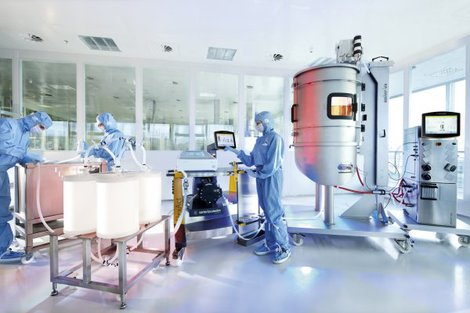 13
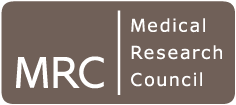 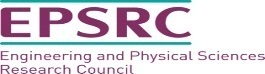 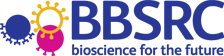 Funding for Cell Therapy in the UK
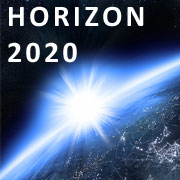 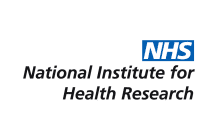 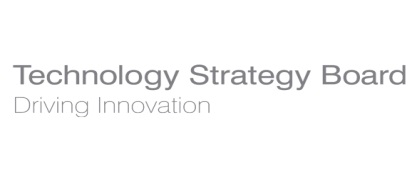 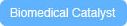 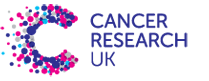 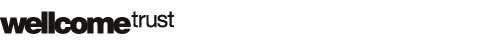 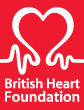 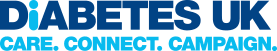 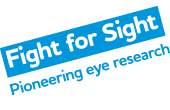 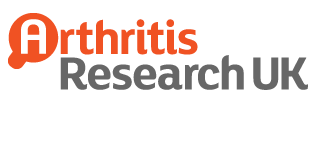 Commercial 
Development
Plan
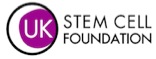 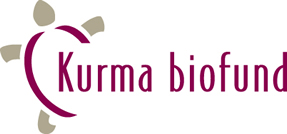 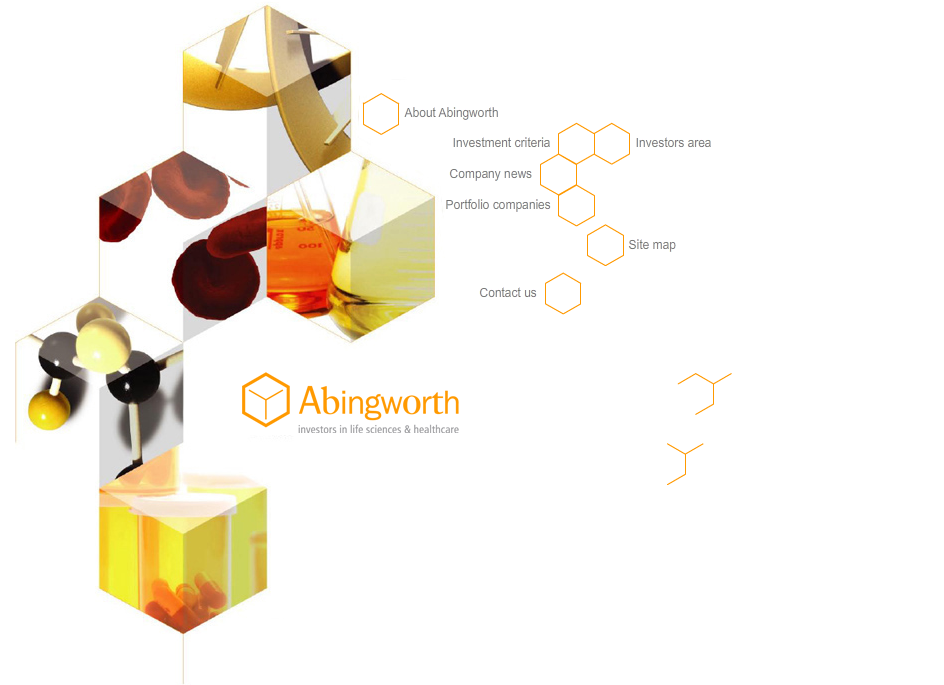 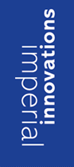 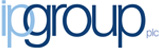 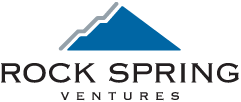 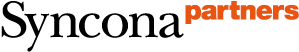 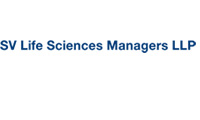 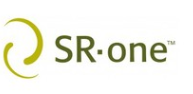 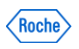 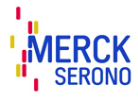 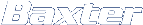 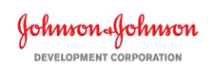 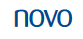 14
Future in collaboration
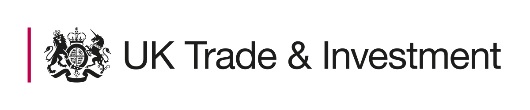 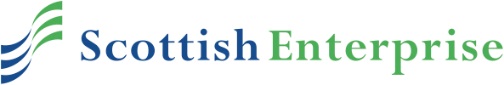 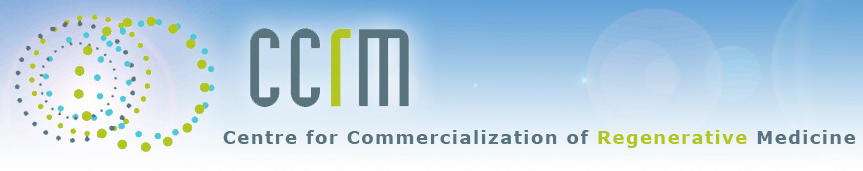 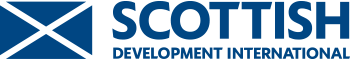 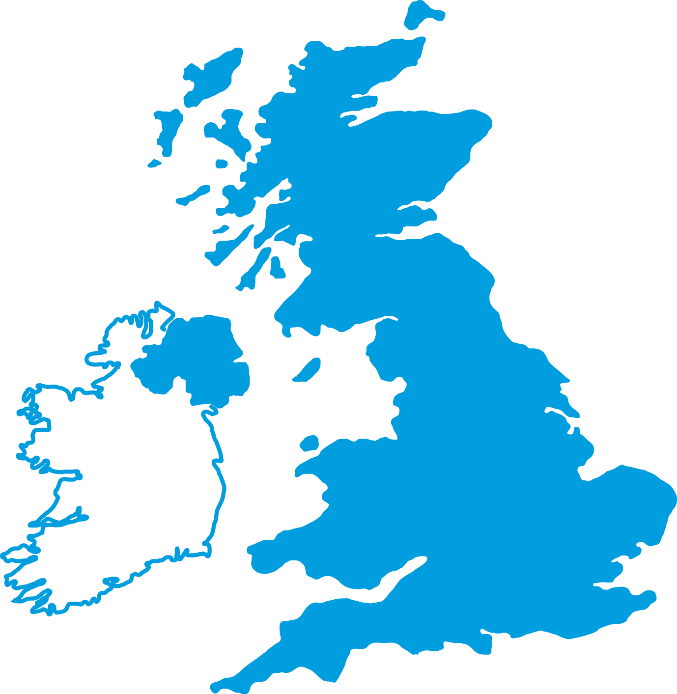 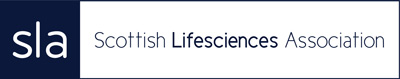 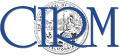 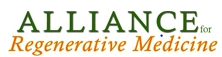 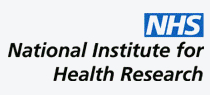 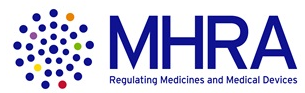 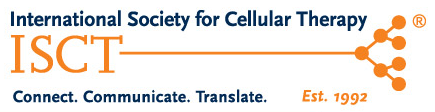 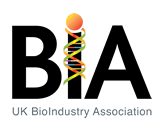 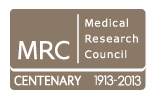 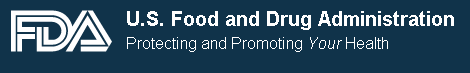 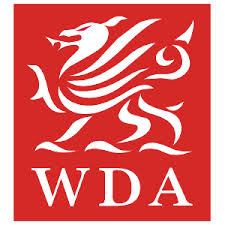 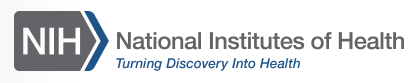 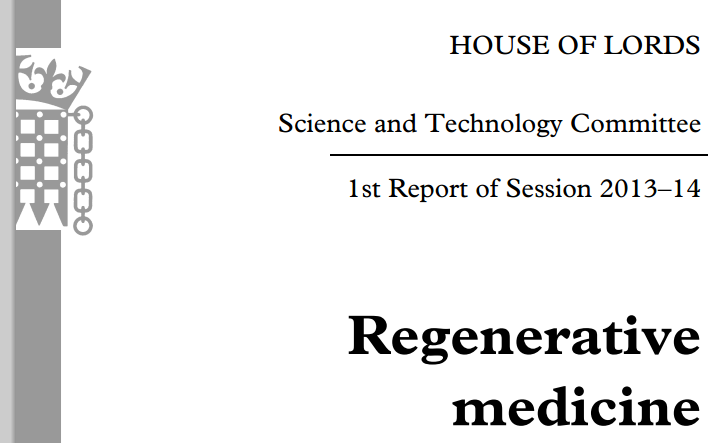 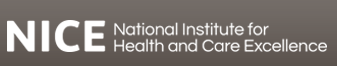 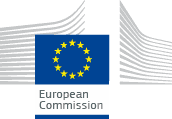 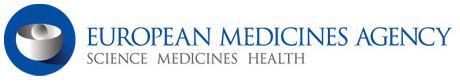 Contract or co-develop  cell therapy products
Next Generation process and technology development
Solve generic industry barriers
Driven by success of the industry
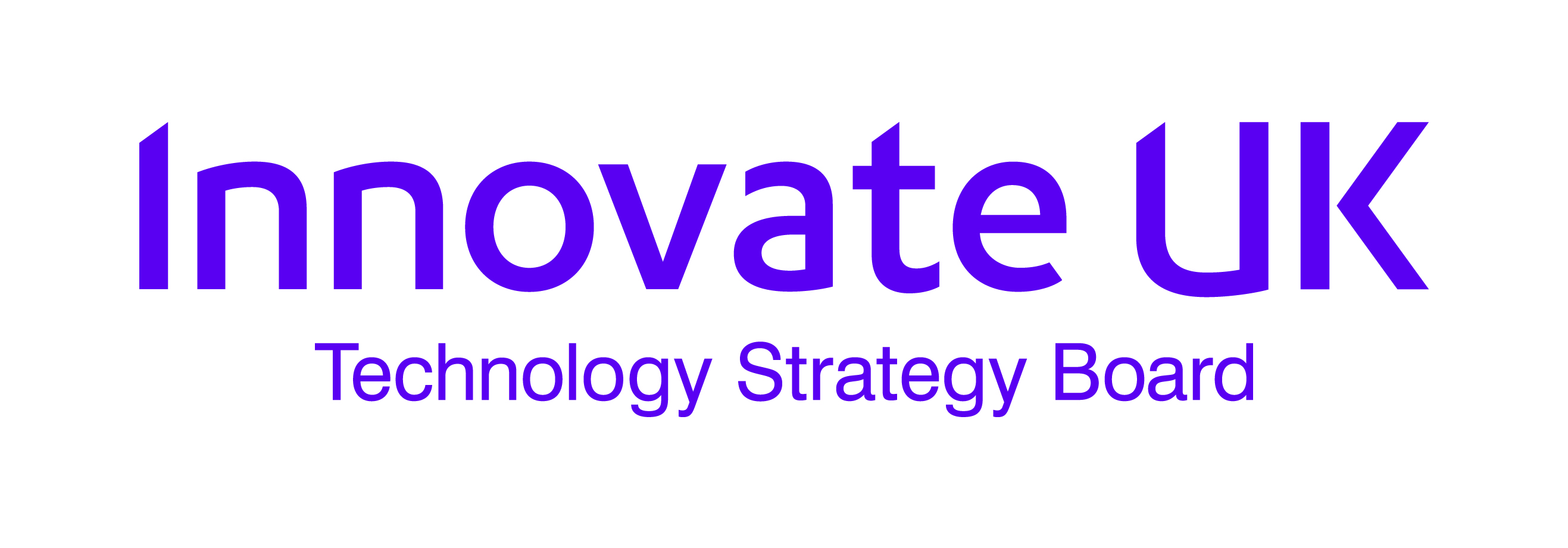